Overview of  Bank Branch Audits 2018
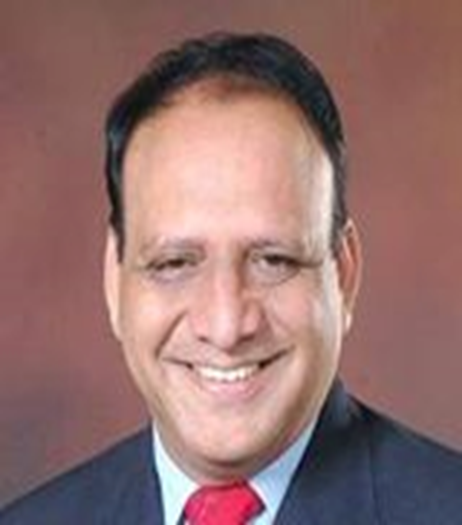 CA AMRESH VASHISHT, MEERUT
IS IT A QUESTION OF SURVIVAL ?
STAKEHOLDERS ARE IN DILEMMA

THE GOVERNMENT 
THE BANK MANAGEMENT
THE BANK EMPLOYEES
THE CUSTOMERS 
Last but not the least 
THE AUDITORS
VDS
01/04/2018 DOON
CA Amresh Overview of Bank Audits 18
2
When it comes to quality ?
AUDITORS FOR REMEDIAL MEASURES
Now Banking is sick , we have to make the right diagnosis  
To find out the remedial measures for the banking industry. 
We are the closest stakeholder so carrying responsibility for its bright continuance.
 At every stage we should move for the value addition in our audit.
 To test our calibre and to adopt new audit techniques
AUDITORS ARE LIKE DOCTORS 

Who should be able to assess the health of a patient .
Should be able to diagnose
To give medicines for the eradication of human sufferings
01/04/2018 DOON
CA Amresh Overview of Bank Audits 18
3
MORE OR LESS PICTURE IS CLEAR
THE MANAGEMENT CRISIS

Don’t know how to deal NPA
No clue how to deal NPA 
Don’t know how to deal restructuring 
 No clue how to deal restructuring
THE AUDITORS CRISIS 

No independence in appointment
Insufficient time 
Mind set of fault finder
Fear of non allotment of future assignments
01/04/2018 DOON
CA Amresh Overview of Bank Audits 18
4
WHATS NEW  TO THIS YEAR AUDIT ?
01/04/2018 DOON
CA Amresh Overview of Bank Audits 18
5
RELIEF TO MSME BY 7th FEBRUARY 2018
The borrower is registered under the GST regime as on January 31, 2018.
The aggregate exposure, including non-fund based facilities, of banks and NBFCs, to the borrower does not exceed ₹ 250 million as on January 31, 2018.
The borrower’s account was standard as on August 31, 2017. 
The amount from the borrower overdue as on September 1, 2017 and payments from the borrower due between September 1, 2017 and January 31, 2018 are paid not later than 180 days from their respective original due dates.
A provision of 5% shall be made by the banks/NBFCs against the exposures not classified as NPA in terms of this circular. The provision in respect of the account may be reversed as and when no amount is overdue beyond the 90/1201 day norm, as the case may be.
The additional time is being provided for the purpose of asset classification only and not for income recognition, i.e., if the interest from the borrower is overdue for more than 90/1202 days, the same shall not be recognised on accrual basis.
01/04/2018 DOON
CA Amresh Overview of Bank Audits 18
6
[Speaker Notes: RBI/2017-18/129DBR.No.BP.BC.100/21.04.048/2017-18
February 07, 2018
All banks and NBFCs regulated by the Reserve Bank of India
Madam / Dear Sir,
Relief for MSME Borrowers registered under Goods and Services Tax (GST)
Presently, banks and NBFCs in India generally classify a loan account as Non-Performing Asset (NPA) based on 90 day and 120 day delinquency norms, respectively. It has been represented to us that formalisation of business through registration under GST had adversely impacted the cash flows of the smaller entities during the transition phase with consequent difficulties in meeting their repayment obligations to banks and NBFCs. As a measure of support to these entities in their transition to a formalised business environment, it has been decided that the exposure of banks and NBFCs to a borrower classified as micro, small and medium enterprise under the Micro, Small and Medium Enterprises Development (MSMED) Act, 2006, shall continue to be classified as a standard asset in the books of banks and NBFCs subject to the following conditions:
The borrower is registered under the GST regime as on January 31, 2018.
The aggregate exposure, including non-fund based facilities, of banks and NBFCs, to the borrower does not exceed ₹ 250 million as on January 31, 2018.
The borrower’s account was standard as on August 31, 2017. 
The amount from the borrower overdue as on September 1, 2017 and payments from the borrower due between September 1, 2017 and January 31, 2018 are paid not later than 180 days from their respective original due dates.
A provision of 5% shall be made by the banks/NBFCs against the exposures not classified as NPA in terms of this circular. The provision in respect of the account may be reversed as and when no amount is overdue beyond the 90/1201 day norm, as the case may be.
The additional time is being provided for the purpose of asset classification only and not for income recognition, i.e., if the interest from the borrower is overdue for more than 90/1202 days, the same shall not be recognised on accrual basis. 
Yours faithfully,
(S. K. Kar)Chief General Manager]
Resolution of Stressed Assets – Revised Framework 12th Feb
EARLY IDENTIFICATION AND REPORTING OF STRESS

 Lenders1 shall identify incipient stress in loan accounts, immediately on default2, by classifying stressed assets as special mention accounts (SMA) as per the following categories:
01/04/2018 DOON
CA Amresh Overview of Bank Audits 18
7
CRILC-MAIN REPORT WILL NOW BE MONTHLY
3. As provided in terms of the circular DBS.OSMOS.No.14703/33.01.001/2013-14 dated May 22, 2014 and subsequent amendments thereto, lenders shall report credit information, including classification of an account as SMA to Central Repository of Information on Large Credits (CRILC) on all borrower entities having aggregate exposure3 of ₹ 50 million and above with them. The CRILC-Main Report will now be required to be submitted on a monthly basis effective April 1, 2018. In addition, the lenders shall report to CRILC, all borrower entities in default (with aggregate exposure of ₹ 50 million and above), on a weekly basis, at the close of business on every Friday, or the preceding working day if Friday happens to be a holiday. The first such weekly report shall be submitted for the week ending February 23, 2018
01/04/2018 DOON
CA Amresh Overview of Bank Audits 18
8
B. Implementation of Resolution Plan
4. All lenders must put in place Board-approved policies for resolution of stressed assets under this framework, including the timelines for resolution. As soon as there is a default in the borrower entity’s account with any lender, all lenders − singly or jointly − shall initiate steps to cure the default. The resolution plan (RP) may involve any actions / plans / reorganization including, but not limited to, regularisation of the account by payment of all over dues by the borrower entity, sale of the exposures to other entities / investors, change in ownership, or restructuring4. The RP shall be clearly documented by all the lenders (even if there is no change in any terms and conditions).
01/04/2018 DOON
CA Amresh Overview of Bank Audits 18
9
C. Implementation Conditions for RP
5. A RP in respect of borrower entities to whom the lenders continue to have credit exposure, shall be deemed to be ‘implemented’ only if the following conditions are met:

the borrower entity is no longer in default with any of the lenders;

b. if the resolution involves restructuring; then all related documentation, including execution of necessary agreements between lenders and borrower / creation of security charge / perfection of securities are completed by all lenders; and
the new capital structure and/or changes in the terms of conditions of the existing loans get duly reflected in the books of all the lenders and the borrower.
01/04/2018 DOON
CA Amresh Overview of Bank Audits 18
10
INDEPENDENT CREDIT EVALUATION (ICE)
6. Additionally, RPs involving restructuring / change in ownership in respect of ‘large’ accounts (i.e., accounts where the aggregate exposure of lenders is ₹ 1 billion and above), shall require independent credit evaluation (ICE) of the residual debt5 by credit rating agencies (CRAs) specifically authorised by the Reserve Bank for this purpose. While accounts with aggregate exposure of ₹ 5 billion and above shall require two such ICEs, others shall require one ICE. Only such RPs which receive a credit opinion of RP46 or better for the residual debt from one or two CRAs, as the case may be, shall be considered for implementation. Further, ICEs shall be subject to the following:
The CRAs shall be directly engaged by the lenders and the payment of fee for such assignments shall be made by the lenders.
If lenders obtain ICE from more than the required number of CRAs, all such ICE opinions shall be RP4 or better for the RP to be considered for implementation.
7. The above requirement of ICE shall be applicable to restructuring of all large accounts implemented from the date of this circular, even if the restructuring is carried out before the ‘reference date’ stipulated in paragraph 8 below.
01/04/2018 DOON
CA Amresh Overview of Bank Audits 18
11
Restructuring / change in ownership
Additionally, RPs involving restructuring / change in ownership in respect of ‘large’ accounts (i.e., accounts where the aggregate exposure of lenders is ₹ 1 billion and above), shall require independent credit evaluation (ICE) of the residual debt5 by credit rating agencies (CRAs) specifically authorised by the Reserve Bank for this purpose. 
While accounts with aggregate exposure of ₹ 5 billion and above shall require two such ICEs, others shall require one ICE. Only such RPs which receive a credit opinion of RP46 or better for the residual debt from one or two CRAs, as the case may be, shall be considered for implementation. Further, ICEs shall be subject to the following:
The CRAs shall be directly engaged by the lenders and the payment of fee for such assignments shall be made by the lenders.
If lenders obtain ICE from more than the required number of CRAs, all such ICE opinions shall be RP4 or better for the RP to be considered for implementation.
01/04/2018 DOON
CA Amresh Overview of Bank Audits 18
12
D. TIMELINES FOR LARGE ACCOUNTS TO BE    REFERRED UNDER IBC
8. In respect of accounts with aggregate exposure of the lenders at ₹ 20 billion and above, on or after March 1, 2018 (‘reference date’), including accounts where resolution may have been initiated under any of the existing schemes as well as accounts classified as restructured standard assets which are currently in respective specified periods (as per the previous guidelines), RP shall be implemented as per the following timelines:
If in default as on the reference date, then 180 days from the reference date.
If in default after the reference date, then 180 days from the date of first such default.
01/04/2018 DOON
CA Amresh Overview of Bank Audits 18
13
E. PRUDENTIAL NORMS
14. The revised prudential norms applicable to any restructuring, whether under the IBC framework or outside the IBC, are contained in Annex-19. The provisioning in respect of exposure to borrower entities against whom insolvency applications are filed under the IBC shall be as per their asset classification in terms of the Master Circular on Prudential norms on Income Recognition, Asset Classification and Provisioning, as amended from time to time.10
01/04/2018 DOON
CA Amresh Overview of Bank Audits 18
14
II. SUPERVISORY REVIEW
15. Any failure on the part of lenders in meeting the prescribed timelines or any actions by lenders with an intent to conceal the actual status of accounts or evergreen the stressed accounts, will be subjected to stringent supervisory / enforcement actions as deemed appropriate by the Reserve Bank, including, but not limited to, higher provisioning on such accounts and monetary penalties11.
01/04/2018 DOON
CA Amresh Overview of Bank Audits 18
15
IV. EXCEPTIONS
17. Restructuring in respect of projects under implementation involving deferment of date of commencement of commercial operations (DCCO), shall continue to be covered under the guidelines contained at paragraph 4.2.15 of the Master Circular No.DBR.No.BP.BC.2/21.04.048/2015-16 dated July 1, 2015 on ‘Prudential norms on Income Recognition, Asset Classification and Provisioning pertaining to Advances’.
01/04/2018 DOON
CA Amresh Overview of Bank Audits 18
16
V. WITHDRAWAL OF EXTANT INSTRUCTIONS
18. The extant instructions on resolution of stressed assets such as

 Framework for Revitalising Distressed Assets, 
Corporate Debt Restructuring Scheme, 
Flexible Structuring of Existing Long Term Project Loans, 
Strategic Debt Restructuring Scheme (SDR),
 Change in Ownership outside SDR, and 
Scheme for Sustainable Structuring of Stressed Assets (S4A) stand withdrawn with immediate effect. 
Accordingly, the Joint Lenders’ Forum (JLF) as an institutional mechanism for resolution of stressed accounts also stands discontinued. 
All accounts, including such accounts where any of the schemes have been invoked but not yet implemented, shall be governed by the revised framework.
01/04/2018 DOON
CA Amresh Overview of Bank Audits 18
17
NORMS APPLICABLE TO RESTRUCTURING
Annex – 1 - Norms Applicable to Restructuring

Restructuring is an act in which a lender, for economic or legal reasons relating to the borrower's financial difficulty12, grants concessions to the borrower. Restructuring would normally involve modification of terms of the advances / securities, which would generally include, among others, alteration of repayment period / repayable amount / the amount of instalments / rate of interest / roll over of credit facilities / sanction of additional credit facility / enhancement of existing credit limits / compromise settlements where time for payment of settlement amount exceeds three months.
	Prudential Norms13 A. Asset Classification B. Conditions for Upgrade C. 	Provisioning Norms D. Additional Finance E. Income recognition norms F. 	Conversion of Principal into Debt / Equity and Unpaid Interest into 'Funded 	Interest Term Loan' (FITL), Debt or Equity Instruments G. Change in 	Ownership
01/04/2018 DOON
CA Amresh Overview of Bank Audits 18
18
IPRUDENTIAL NORMS- A. ASSET CLASSIFICATION
2. In case of restructuring, the accounts classified as 'standard' shall be immediately downgraded as non-performing assets (NPAs), i.e., ‘sub-standard’ to begin with. The non-performing assets, upon restructuring, would continue to have the same asset classification as prior to restructuring. In both cases, the asset classification shall continue to be governed by the ageing criteria as per extant asset classification norms.
01/04/2018 DOON
CA Amresh Overview of Bank Audits 18
19
PN- B. CONDITIONS FOR UPGRADE
3. Standard accounts classified as NPA and NPA accounts retained in the same category on restructuring by the lenders may be upgraded only when all the outstanding loan / facilities in the account demonstrate ‘satisfactory performance’ (i.e., the payments in respect of borrower entity are not in default at any point of time) during the ‘specified period’ (as defined in paragraph 10 of the covering circular)14.
4. For the large accounts (i.e., accounts where the aggregate exposure of lenders is ₹ 1 billion and above) to qualify for an upgrade, in addition to demonstration of satisfactory performance, the credit facilities of the borrower shall also be rated as investment grade15 (BBB- or better) as at the end of the ‘specified period’ by CRAs accredited by the Reserve Bank for the purpose of bank loan ratings. While accounts with aggregate exposure of ₹ 5 billion and above shall require two ratings, those below ₹ 5 billion shall require one rating. If the ratings are obtained from more than the required number of CRAs, all such ratings shall be investment grade to qualify for an upgrade.
5. In case satisfactory performance during the specified period is not demonstrated, the account shall, immediately on such default, be reclassified as per the repayment schedule that existed before the restructuring16. Any future upgrade for such accounts shall be contingent on implementation of a fresh RP and demonstration of satisfactory performance thereafter.
01/04/2018 DOON
CA Amresh Overview of Bank Audits 18
20
PN-D. ADDITIONAL FINANCE
D. Additional Finance
E. Income recognition norms
8. Interest income in respect of restructured accounts classified as 'standard assets' may be recognized on accrual basis and that in respect of the restructured accounts classified as 'non-performing assets' shall be recognised on cash basis.
9. In the case of additional finance in accounts where the pre-restructuring facilities were classified as NPA, the interest income shall be recognised only on cash basis except when the restructuring is accompanied by a change in ownership.
G. Change in Ownership
The new promoter shall have acquired at least 26 per cent of the paid up equity capital of the borrower entity and shall be the single largest shareholder of the borrower entity.
01/04/2018 DOON
CA Amresh Overview of Bank Audits 18
21
PN- C. PROVISIONING NORMS
6. Accounts restructured under the revised framework shall attract provisioning as per the asset classification category as laid out in the Master Circular on Prudential Norms on Income Recognition, Asset Classification and Provisioning pertaining to Advances dated July 1, 2015, as amended from time to time. However, the provisions made in respect of accounts restructured before the date of the circular under any of the earlier schemes shall continue to be held as per the requirements specified therein.
01/04/2018 DOON
CA Amresh Overview of Bank Audits 18
22
V. NON-APPLICABILITY OF THESE GUIDELINES
26. The revival and rehabilitation of MSMEs as defined under ‘The Micro, Small and Medium Enterprises Development Act, 2006’ shall continue to be guided by the instructions contained in Circular No. FIDD.MSME & NFS.BC.No.21/ 06.02.31/ 2015-16 dated March 17, 2016, as amended from time to time.

27. Restructuring of loans in the event of a natural calamity shall continue to be as per the directions contained in the Master Directions FIDD.CO.FSD.BC No.8/05.10.001/2017-18, as amended from time to time.
01/04/2018 DOON
CA Amresh Overview of Bank Audits 18
23
VI. CASES OF FRAUDS/WILFUL DEFAULTERS.
28. Borrowers who have committed frauds/ malfeasance/ wilful default will remain ineligible for restructuring. However, in cases where the existing promoters are replaced by new promoters, and the borrower company is totally delinked from such erstwhile promoters/management, lenders may take a view on restructuring such accounts based on their viability, without prejudice to the continuance of criminal action against the erstwhile promoters/management.
01/04/2018 DOON
CA Amresh Overview of Bank Audits 18
24
Non – Exhaustive Indicative List of Signs of Financial Difficulty
Irregularities in cash credit/overdraft accounts such as inability to maintain stipulated margin basis or drawings exceeding sanctioned limits, periodic interest debited remaining unrealised;
Failure/anticipated failure to make timely payment of instalments of principal and interest on term loans;
Delay in meeting commitments towards payments of instalments due, crystallized liabilities under LC/BGs, etc.
Excessive leverage;
Inability to adhere to financial loan covenants;
Failure to pay statutory liabilities, non- payment of bills to operational creditors, etc.;
Non-submission or undue delay in submission or submission of incorrect stock statements and other control statements, delay in publication of financial statements and adversely qualified financial statements;
Steep decline in production figures, downward trends in sales and fall in profits, margin erosion etc.;
Elongation of working capital cycle, excessive inventory build-up;
Significant delay in project implementation;
Downward migration of internal/external ratings/rating outlook.
01/04/2018 DOON
CA Amresh Overview of Bank Audits 18
25
ICE SYMBOLS- Annex – 2
01/04/2018 DOON
CA Amresh Overview of Bank Audits 18
26
DEFAULT- MEANS
2‘Default’ means non-payment of debt when whole or any part or instalment of the amount of debt has become due and payable and is not repaid by the debtor or the corporate debtor, as the case may be.


For revolving facilities like cash credit, default would also mean, without prejudice to the above, the outstanding balance remaining continuously in excess of the sanctioned limit or drawing power, whichever is lower, for more than 30 days.
01/04/2018 DOON
CA Amresh Overview of Bank Audits 18
27
Bank Branch Audits
Income and  Expenses are  completely  and accurately  accounted
Assets and  Liabilities are  properly  stated
Auditors  Report &  on Financial  statements
Long Form  Audit  Report
Internal  Controls over  Banking  operations
RBI norms and  circulars are  properly  complied
Standard  and Special  Certificates
Tax Audit  reports
Why We Do ?
What We Do ?
01/04/2018 DOON
CA Amresh Overview of Bank Audits 18
28
Early Warning
Account
Operation
Document
Related
Diversion of
funds
Security Related
Others
Impacted
Bank  instruments
Cash
Advances
Deposits
Revenue
01/04/2018 DOON
CA Amresh Overview of Bank Audits 18
29
What we will talk about
03
Diversion of
Account  Operation  Related
01
funds
04
Security related
02
Document  Concealed  or falsified
01/04/2018 DOON
CA Amresh Overview of Bank Audits 18
30
Account Operation Related-1/10
Frequent Bouncing
of Cheques
RISK
Repeated instances of high value cheque  bounces . Done to reduce account  balances  and maintain under limits
AUDIT
Auditor to review exception reports on Cheque  bounces
01/04/2018 DOON
CA Amresh Overview of Bank Audits 18
31
Account Operation Related- 2/10
Pending Export  Realisations
Risk
Export realisation of Foreign LC’s / Bills pending
for a long time
Audit
Auditor to review Export bills register
01/04/2018 DOON
CA Amresh Overview of Bank Audits 18
32
Account Operation Related-3/10
Unpaid  Creditors
Risk
Unpaid Statutory dues, Creditors outstanding  position indicating borrower liquidity issues

Audit
Auditor to review financial statements for  early warning signals
01/04/2018 DOON
CA Amresh Overview of Bank Audits 18
33
Account Operation Related- 4/10
Risk
Frequent devolvement of LC’s and invocation of  BG’s
LC / BG related
Audit
Auditor to review all such cases wrt LC  / BG
register
01/04/2018 DOON
CA Amresh Overview of Bank Audits 18
34
Account Operation Related- 5/10
Risk
Over valuation of inventory
Non moving obsolete inventory to enable continued  enjoyment of CC/OD limits
Inventory  Related
Audit
Review of stock statements,
Ratio analysis and inventory ratios
Unit inspections
Review of stock audit reports
01/04/2018 DOON
CA Amresh Overview of Bank Audits 18
35
Account Operation Related- 6/10
Fictitious  Purchases
Risk
Fictitious purchase bills for
Over valuation of inventory for CC-OD
Asset purchases for End use of Term loans
Audit
Review of purchase bills to confirm if below
mentioned details feature to establish the genuineness
Supplier name and address
PAN / TIN / GST / Excise numbers
Phone number, mail id, website etc
01/04/2018 DOON
CA Amresh Overview of Bank Audits 18
36
Account Operation Related-7/10
Additional funding  in stressed  accounts
Risk
Additional limits sanctioned to enable repayment of other  stressed accounts of the same borrower or to support  interest payments for the same account
Audit
Check authority for sanction
Review back up for new sanction
Check if intended end use is accomplished
Cases of restructuring / rephrasing and additional  funding to be examined carefully
01/04/2018 DOON
CA Amresh Overview of Bank Audits 18
37
Account Operation Related-8/10
Adhoc /
Temporary Limits
Risk
Adhoc limit enhancement are given to support borrower  in times of stress instead of for genuine working capital  needs supported by increased business activity
Audit
Appropriate sanctioning authority
Whether adhoc is relevant and is because of increased  activity or to manage stress
Regularisation is done ?
Frequent TOD / adhoc sanctions
01/04/2018 DOON
CA Amresh Overview of Bank Audits 18
38
Account Operation Related-9/10
Cash withdrawals
in loan accounts
Risk
Cash withdrawals should ideally be minimal in advances  accounts.	Large withdrawals may indicate possibility  of siphoning to related party stressed accounts or to  other stressed accounts of the borrower
Audit
Obtain exception reports for such cash withdrawals
Enquire purpose and establish genuineness
01/04/2018 DOON
CA Amresh Overview of Bank Audits 18
39
Account Operation Related-10/10
Risk
Enhanced working capital limits may be permitted  although there is no increased turnover to support the  same causing possible diversion of funds from such  sanctioned facilties
Working Capital Vs  Sales turnover
Audit
Review base data for such enhancements
Establish need for such enhancement
Check if sales turnover has increased and more
importantly, if the debtors aging is within normal limits
01/04/2018 DOON
CA Amresh Overview of Bank Audits 18
40
What we will talk about
03
Diversion of
Account  Operation  Related
01
funds
04
Security related
02
Document  Concealed  or falsified
01/04/2018 DOON
CA Amresh Overview of Bank Audits 18
41
Key Documents-1 / 7
Master Agreements
Basic
End use
Agreements that define the fundamental  purpose / need for the advances
Application forms
Agreements
Renewals
Purchase bills
Installation Certificate
Completion certificates
Bill of entry
Export documents for pre-shipment  finance
Key purchase agreements
Key sales agreements
Franchisee agreements
Construction permits
Sanction related
Security related
Monitoring
Sanction letters
Borrower financial capability
Projections CMA reports
Audited / unaudited financial
statements
Ongoing EC
Insurance policies
Periodic Valuation reports
Title deeds
Mortgage deeds
Promissory notes
Insurance cover
Initial EC
Valuation reports
01/04/2018 DOON
CA Amresh Overview of Bank Audits 18
42
Document Related-2 / 7
Documentation
Lapses
Risk
Non availability / improper execution of documents may  lead to impairment in recoverability
Audit
Walkthrough tests to ensure compliance with  documentation standards as set by the bank
Exceptions reports submitted to be reviewed
Review of concurrent and other audit reports for  documents missing / lapses
01/04/2018 DOON
CA Amresh Overview of Bank Audits 18
43
Document Related-3/7
Accounting
policies
Risk
Frequent changes
Inappropriate application of accounting policies  Unusual accounting policies
Extension of accounting period for window dressing
Audit
Review of financial statements for above trends
Compare audited and unaudited results and enquire  variances
01/04/2018 DOON
CA Amresh Overview of Bank Audits 18
44
Document Related-4/7
Contingent  liabilities
Risk
Crystallised liabilities shown as contingent thereby  presenting a better than actual financial position

Audit
Review of all claims not acknowledged as debts
01/04/2018 DOON
CA Amresh Overview of Bank Audits 18
45
Document Related 5 / 7
Increase in  unbilled revenues
Risk
Year over Year increase in unbilled revenues
Unbilled revenue with related parties

Audit
Review unbilled revenue if any disclosed in the financial
statements and enquire details of underlying contracts
01/04/2018 DOON
CA Amresh Overview of Bank Audits 18
46
Document Related 6 / 7
Risk
Not in compliance with applicable statute  Statutory non compliances
Qualifications by auditors
Significant related party transactions
Annual Reports
Audit
Review of financial statements for unusual items
Review Audit qualifications including going concern if any
Review CARO reporting and ICFR reporting by auditor
Review for any adverse items which are not properly  treated
01/04/2018 DOON
CA Amresh Overview of Bank Audits 18
47
Document Related 7 / 7
Discrepancies in  annual report
Risk
Delays in submission
Unsigned financials or unaudited financials
Improper formats and disclosures not as specified
Audit
Enquire all instances where financials have not been  furnished
Check for unsigned / unaudited financials
01/04/2018 DOON
CA Amresh Overview of Bank Audits 18
48
What we will talk about
03
Diversion of
Account  Operation  Related
01
funds
04
Security related
02
Document  Concealed  or falsified
01/04/2018 DOON
CA Amresh Overview of Bank Audits 18
49
Diversion of Funds 1/ 4
Risk
Extension of time
Change in scope and mode  Time and Cost overruns
Frequent changes  in scope of project
Audit
Study project   report
Auditors end use certificates
Project Status report
Check records of site visits
01/04/2018 DOON
CA Amresh Overview of Bank Audits 18
50
Diversion of Funds 2 / 4
Sale proceeds not  routed through  borrower account
Risk
Decline in Sales proceeds ( not routed through the
relevant account )
Audit
If turnover is high, but credit summation is low, may  indicate diversion . This needs to be reviewed
If turnover and summation are low, may indicate a  liquidity issue . This needs to be reviewed
01/04/2018 DOON
CA Amresh Overview of Bank Audits 18
51
Diversion of Funds 3/ 4
High value RTGS  for other than  intended business
Risk
High value transfers of funds for other than intended  purpose
Audit
Obtain the STR report and review the receiver of funds  and the purpose for which the fund is transferred and  whether the same is backed by valid agreements /  contracts / invoices etc
01/04/2018 DOON
CA Amresh Overview of Bank Audits 18
52
Diversion of Funds 4/ 4
High cash and  bank balances
Risk
Possibility of fictitious balances
End use not monitored and funds are kept idle
Idle funds could indicate potential project delays
Audit
Confirm genuineness of such balances and reason for  the same
01/04/2018 DOON
CA Amresh Overview of Bank Audits 18
53
What we will talk about
03
Diversion of
Account  Operation  Related
01
funds
04
Security related
02
Document  Concealed  or falsified
01/04/2018 DOON
CA Amresh Overview of Bank Audits 18
54
Security Related 1/5
Postponement of  audits and  inspections
Risk
Borrower does not permit stock audits / godown
inspections
Audit
Understand bank policy on stock audits / inspections  and maintenance of records relating to the same
Review cases where stock audits / inspections are not  done and check for lapses and reason therefor
01/04/2018 DOON
CA Amresh Overview of Bank Audits 18
55
Security Related 2 / 5
Collaterals  without consent
Risk
Collaterals charged to a lender are extended to other
lenders without NOC
Audit
Review latest EC to review charges created
In case of frequent TOD / limit increases, there could be  stress which may have warranted fresh loans from  other
01/04/2018 DOON
CA Amresh Overview of Bank Audits 18
56
Security Related 3/ 5
Stock audit  reports
Risk
Fictitious reports , Non moving stock , non submission  of stock statements , Inventory valuation issues,  Differences between books and auditors report,  difference between submission to bank and auditors  report, fixed assets included in stock
Audit
Review of stock audit reports to identify any lapses  which impact the credit worthiness , liquidity of the  borrower which could impair the advances
01/04/2018 DOON
CA Amresh Overview of Bank Audits 18
57
Security Related 4 / 5
RoC report
Risk
Difference between RoC Search and charges created by  borrower . This may mean that securities may be  offered as collaterals without the knowledge of the  lender(s) to whom such collaterals have been offered

Audit
Any such differences should be investigated by the
auditor
01/04/2018 DOON
CA Amresh Overview of Bank Audits 18
58
Security Related 5 / 5
End use not  confirmable by  bills
Risk
Only proforma, not original bills provided by the  borrower. Bills do not contain vital information such  as TIN, GST , Excise , phone number, website etc
Audit
Bills such as those above need to be reviewed to  establish genuineness of end use and confirmation of  the procurement of goods and services
01/04/2018 DOON
CA Amresh Overview of Bank Audits 18
59
SOME TIPS  TO AUDIT  IN INSUFFICIENT TIME
Go for Statement of irregular accounts as on 31st December 2017 
Those declared NPA , no problem with them .
Those are regular now put some weight on such accounts.
If payment is from other bank , no problem 
If payment is from same branch or same , just try to understand the purpose. 
Also see the 1st April reversal if any in such accounts. 
If there is a balance in account from DP , No problem . 
If there is no DP but limit is high and a/c regularised through that , go for the detail analysis. 
YOU cant create irregularity to satisfy irregularity. 

Go for Statement of sub standard accounts of last year. 
Compare the same with the current year sub standard asset .
Old year sub standard shall be there in D2. 

Term Loan – FITL – FUNDED INTEREST TERM LOAN requires 100% provisioning. 
Bills Discounted & purchased – LOOK Beyond the transaction – Usance bills ( No Problem ) Site Bills ( Period to be checked ) RRGR- Especially Railways. 
CASH CREDIT- Every thing is possible . If sanction is of 15 days debtors and the same have been increased 45 days then 30 days to be reduce for DP. Divergent of funds most common. 
Corporate Loans- Test check the suspicious statement of accounts with MCA site.
01/04/2018 DOON
CA Amresh Overview of Bank Audits 18
60
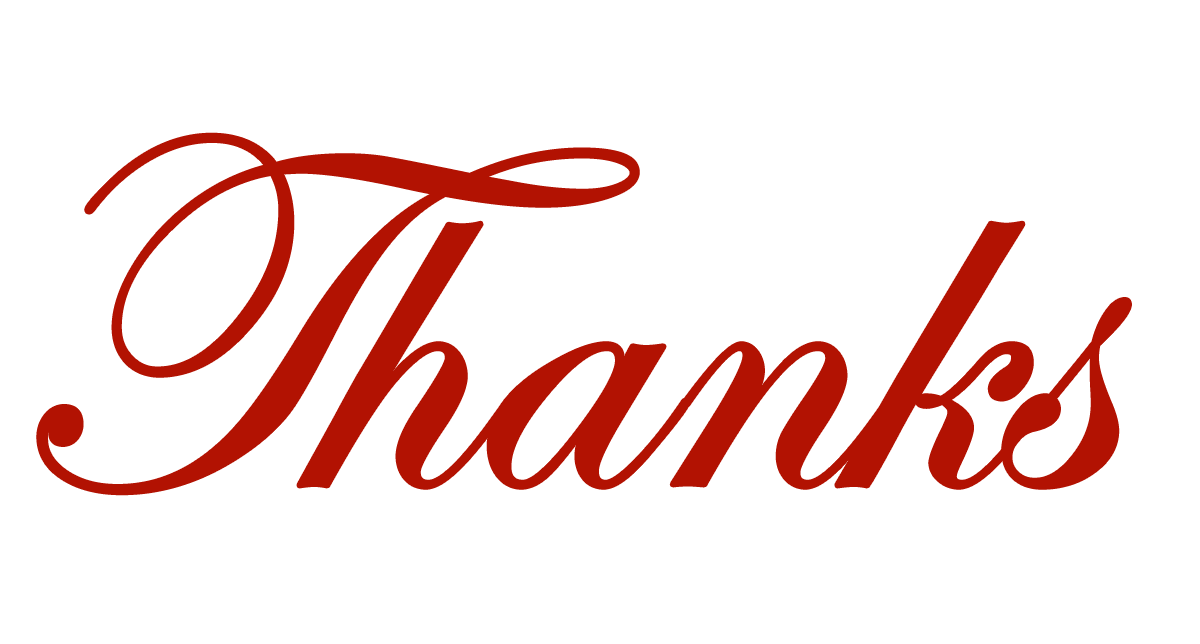 TAXGURU : 61 Articles 
https://taxguru.in/gsearch/?q=amresh+vashisht&cx=005806580856307734652%3Agr7eqrjogaq&cof=FORID%3A11&ie=UTF-8
.
BRAINSTORMERS CHARTERED ACCOUNTANTS OF INDIA
is a Group with 24364 members
https://groups.yahoo.com/neo/groups/ICAI_CIRC_MEERUT_CA/conversations/messages

Whatsapp No. 		9837515432
Updates through whatsapp

			CA AMRESH VASHISHT 
		                   115, Chappel Street ,Meerut Cantt – 250001
                                       amresh_vashisht@yahoo.com
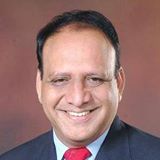 01/04/2018 DOON
CA Amresh Overview of Bank Audits 18
61